OSCE April 2019
TKOH
Question 1
7 months old baby girl, normal birth history
On bottle feeding
Brought in by mother, complains of 3 weeks of coughing, rhinorrhea without fever
Recent 3 days mother noticed that the baby had SOB , exacerbated by feeding
Appetite decreased from 6 oz to 4 oz per feed, similar time to consume a bottle as before.
Birth weight 2.9 kg, now Body weight 6.5kg
P/E:
Temp 37.3, HR 107, RR 30 , Sao2 100%
Pink
Hydration and peripheral perfusion good
No use of accessory muscle, no intercostal insucking
Chest clear, bilaterally equal, no added sound
Q1. What is the CXR finding?

Q2. What are the differential diagnosis?
Q3. How many types of child abuse are there?

Q4. What are the risk factors for child abuse? Name 4.

Q5. What are the salient history that would suggest element of child abuse?

Q6. Name 4 physical signs highly suggestive of NAI
Q7. What are the common radiological features of fracture in NAI? (Name 4)

Q8. The mother now refuses admission and wants to go home with the child. What is the best course of action?
Question 2
6 years old autistic boy
Referred from GP: torticollis for 5 days
Doubtful history of neck sprain by head turning.
PE: GC satisfactory, T: 36.9C, 
         Neck: torticollis to right side, 
                     decreased range of movement                     
         Cervical spine mild tenderness, no stepping
         4 Limbs spontaneous movement, normal power and reflex
Q1. Name 4 life-threatening causes of acquired torticollis in children (2 marks)
1
Cervical Spine X ray
Q2. Describe 2 abnormal X ray findings.(2 marks)
Q3. Give 2 Differential diagnosis (1 mark)
[Speaker Notes: Pseudosubluxation 40% under age 7 
Measure Swischuk's line =
spinolaminar line drawn from spinolaminar point on C1 to C3
spinolaminar point on C2 should be within 1.5 mm of spinolaminar line]
CT Cervical Spine with Contrast
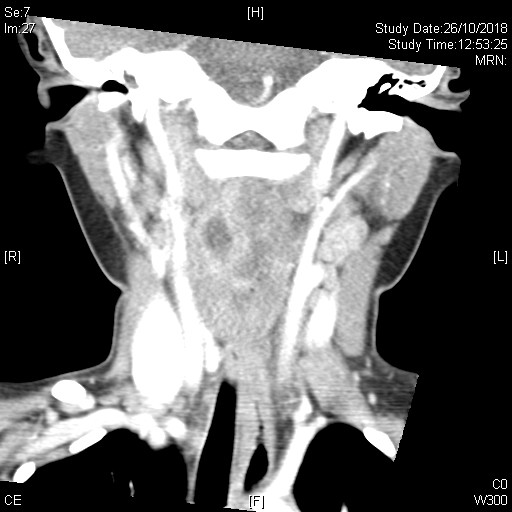 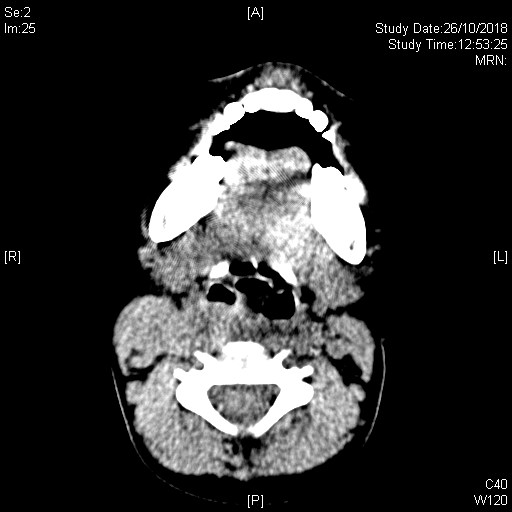 Q4. Describe 4 significant CT findings? (2 marks)
Q5. What is the Diagnosis? (1 mark)
Q6. How to manage if the boy seems anxious and leaning forward with head in sniffing position ? (2 marks)
Question 3
2 years old boy, unremarkable past health, presented with on and off abdominal pain and decreased feeding x 1/7
 Vomited undigested food x 1.
 No diarrhea
 No blood in stool noted 
PE:
Lethragic, crying
Temp 36.2
HR 150, RR 20
Abdomen soft, non tender; ?mass felt
No hernia
Q1. Name 3 differential diagnosis
Describe the AXR. What is the diagnosis?
2. What are other possible signs on AXR?
She was admitted for Paediatric surgical unit. A bedside USG was done to confirm the diagnosis. 
3. What are the possible signs in USG?
[Speaker Notes: https://www.hawaii.edu/medicine/pediatrics/pemxray/v7c18.html]
4. What is the definitive treatment for stable patients?

 5. If the patient also presented with generalized rash, what is the associated condition?
Question 4
A 53 year-old gentleman attended emergency department for palpitation, chest discomfort and dizziness while jogging in a park tonight.
PE:
- BP 118/101, P 190, SpO2 100% RA
- Afebrile
- GCS 15/15
- Unremarkable physical exam
An ECG was recorded:
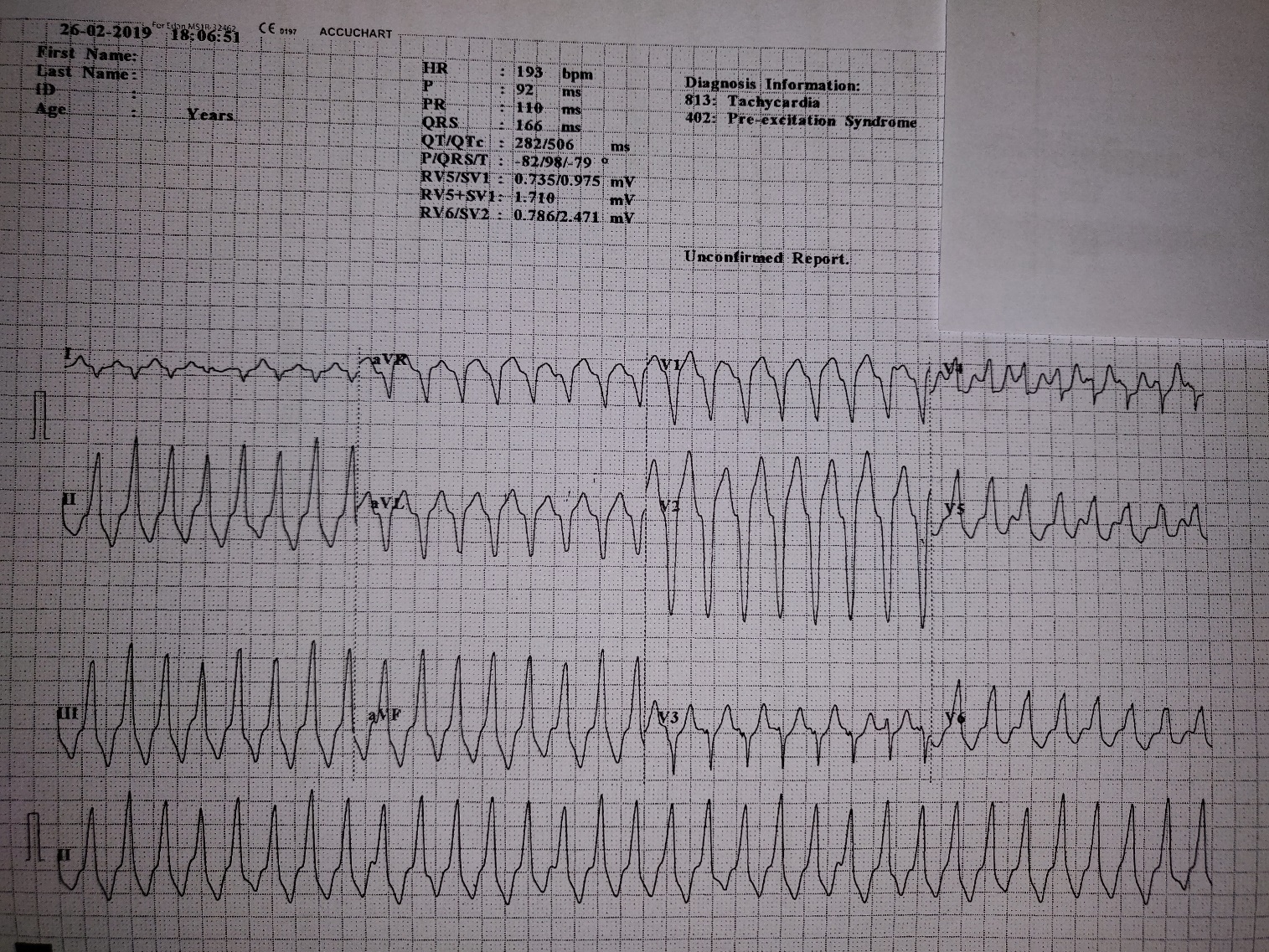 Is this rhythm supraventricular or ventricular in origin? Give 2 supportive features according to the ECG.
What is the diagnosis? List 2 specific diagnostic features on the ECG. 

List 2 differential diagnoses
What is the initial treatment? 
 
Despite the initial treatment, the patient becomes very drowsy and BP drops to 67/55 mmHg. The rhythm on cardiac monitor is the same. What is your immediate treatment? Please state the dosage as well.
Finally the patient is stabilized and transferred to CCU for further observation. What is the definitive management for his condition? (1)
 Radiofrequency ablation
Question 5
A 55-year-old lady with history of asthma and being treated for URI symptoms for 1 week, presents with chest tightness, shortness of breath and a brief syncopal episode which has made her son call the ambulance. Her vital signs are as follows:
PE:
BP 75/40 P 95, SpO2 85% RA
Temperature 35 °C
GCS E4V5M6, breathless when talking
1. List 2 immediate actions you would do in the resuscitation room.
2.	ECG is done as follows:
3.	List 2 ECG abnormalities.
4. Chest auscultation is clear. Name 1 BEDSIDE test you can do to aid your diagnosis. Name 2 abnormalities you would expect to see in this test.
Contrast CT thorax is done after hemodynamic stability is restored:
5. I) What is the overall diagnosis of this lady?

6. What is the initial treatment of choice?
7.	Name 3 risk factors for this condition.
Question 6
A 76-year-old woman presented with sudden onset of chest pain radiating to the back, with dizziness and vomiting. 
On arrival, she is disoriented, sweating, and in pain. Her blood pressure is 71/47 mmHg, pulse 75/min, SaO2 97% on 100% O2.
After initial resuscitation, physical examination revealed a soft abdomen with epigastric tenderness, and PR yielded brownish stool. 
She had a history of pAF with left atrial appendage occlusion (LAAO) done 2 months ago.
1. Please comment on the ECG and CXR.
2. What is your working diagnosis?
3. What specific bedside investigation would you do next? What would you look for?
An urgent CT aortogram was ordered. Please comment on the images.
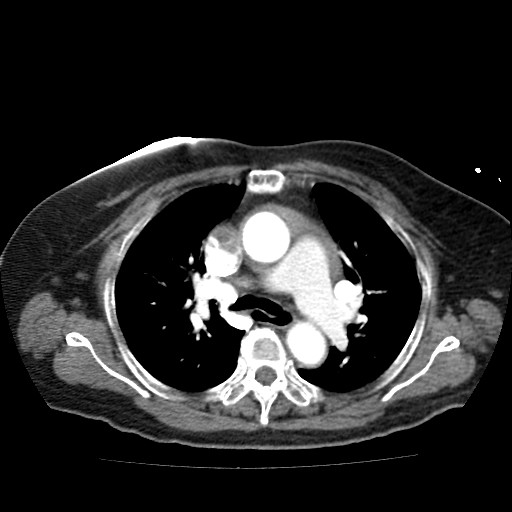 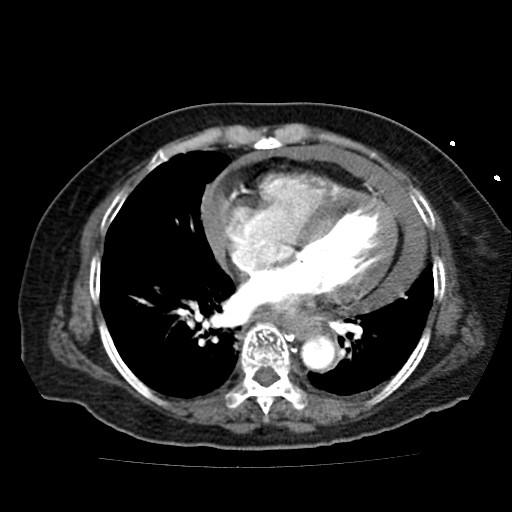 4. What is your final diagnosis? What is the immediate bedside treatment and how would you perform it?
5. After the emergency procedure was performed, the patient’s BP rose to 90/50 mmHg. The chest and back pain also subsided. What will you do now?